107畢業旅行
參加人數
全班
第一天上午
早上7；00集合
搭車到劍湖山遊玩1天
午餐吃薯條
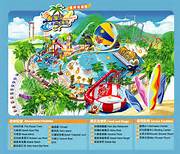 第一天下午
去木柵 
為動物
和動物互動
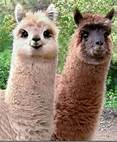 第一天晚上
去煙波大飯店
吃晚餐
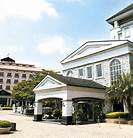 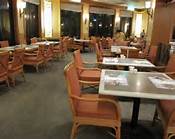 第2天上午
7；00吃早餐 
7；30去安平老街
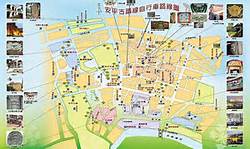 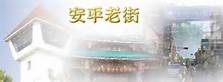 第2天下午
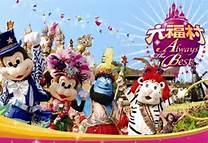 吃阿婆鐵蛋當午餐
12；30去六福村
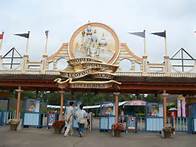 第2天晚上
累癱直接回飯店吃晚餐
8；00和同學玩牌
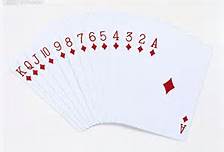 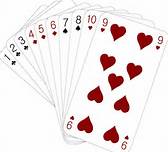 第3天早上
6；50集合
7；30去看電影
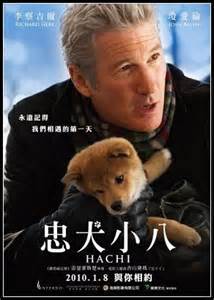 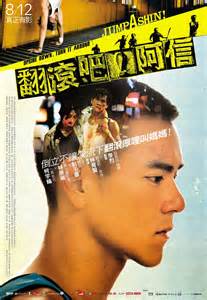 第3天中午
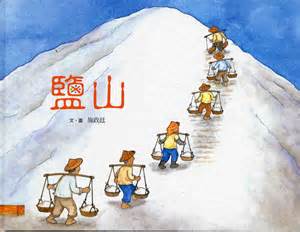 12；40吃午餐
2；00爬鹽山
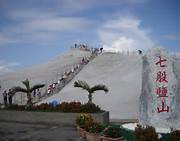 第3天晚上
4；30回學校